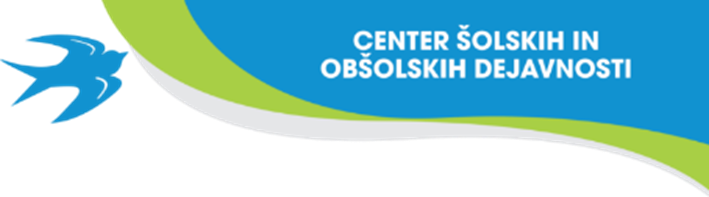 7. nacionalna konferencaDidaktika učenja na prostemCŠOD Gorenje in CŠOD Prvine27. 6. 2023
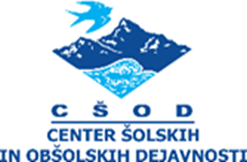 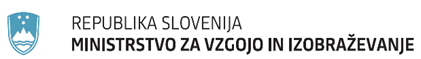 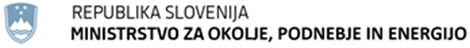 Del konference poteka v okviru projekta Podnebni cilji in vsebine v vzgoji in izobraževanju, 
ki ga financira Ministrstvo za okolje, podnebje in energijo iz Sklada za podnebne spremembe.